直轄市國小資訊課程教學綱要實施現況分析
盧東華
dhlu888@gmail.com
臺北市立大學
十二年國教課綱3面向、9項目
引自:蔡清田、楊俊鴻，十二年國民基本教育課程當中的素養導向
2
引自:蔡清田、楊俊鴻，十二年國民基本教育課程當中的素養導向
3
科技領域
2018/09/20 臺教授國部字第1070098527B號令正式公告
https://gazette.nat.gov.tw/egFront/detail.do?metaid=101525&log=detailLog
刪除關於國小的內容
附錄三改為學習內容說明
4
科技領域的課程目標
習得科技的基本知識與技能並培養正確的觀念、態度及工作習慣。 
善用科技知能以進行創造、設計、批判、邏輯、運算等思考。
整合理論與實務以解決問題和滿足需求。
理解科技產業及其未來發展趨勢。
啟發科技研究與發展的興趣，不受性別限制，從事相關生涯試探與準備。
了解科技與個人、社會、環境及文化之相互影響，並能反省與實踐相關的倫理議題。
5
6
7
國小消失了?!
總綱第31頁:
課程設計應適切融入性別平等、人權、環境、海洋、品德、生命、法治、科技、資訊、能源、安全、防災、家庭教育、生涯規劃、多元文化、閱讀素養、戶外教育、國際教育、原住民族教育等議題……
學校亦可於彈性學習課程/時間及校訂課程中據以規劃相關議題，將議題的精神與價值適切融入學校組織規章、獎懲制度及相關活動，以形塑校園文化，提升學生學習成果。
8
附錄二：議題適切融入領域課程綱要
貳、議題學習目標
科技教育:具備科技哲學觀與科技文化的素養；激發持續學習科技及科技設計的興 趣；培養科技知識與產品使用的技能。
資訊教育:增進善用資訊解決問題與運算思維能力；預備生活與職涯知能；養成資訊社會應有的態度與責任。
9
直轄市國小資訊課程教學綱要實施現況
臺北市: http://etweb.tp.edu.tw/eitco/
新北市:http://code.ntpc.edu.tw/info-course/
臺中市:https://sites.google.com/tc.edu.tw/ ictxedu/推動計畫/資訊教育市本課程
臺南市: https://sites.google.com/
  sules.tn.edu.tw/ict/(樹林國小)
高雄市: http://tech-course.ceag.kh.edu.tw/
10
國小資訊科技課程教學綱要學習內容面向
演算法
程式設計
系統平台
資料表示、處理及分析
資訊科技應用
資訊科技與人類社會
運算與設計思維
資訊科學與科技應用
資訊科技與人類社會
11
臺北市科技領域國小資訊科技課程各學習階段建議授課時數(2018/08/16修正)
12
新北市國小資訊課程各學習階段建議授課時數
13
桃園市國小資訊課程各學習階段建議授課時數
14
臺中市國小資訊課程各學習階段建議授課時數
15
臺南市科技前導學校樹林國小創業家教育課程
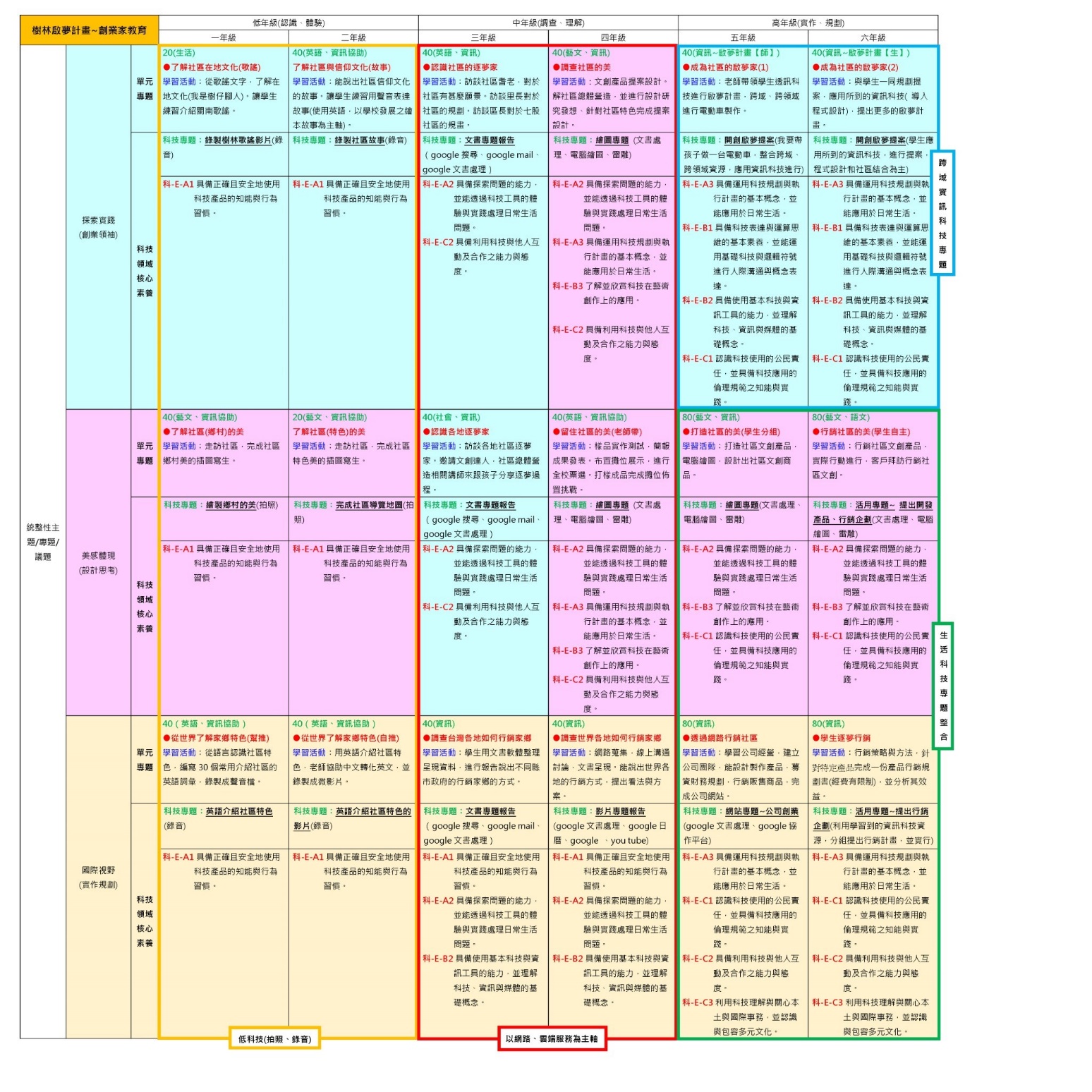 引自: https://sites.google.com/sules.tn.edu.tw/ict
16
臺南市科技前導學校樹林國小創業家教育課程架構
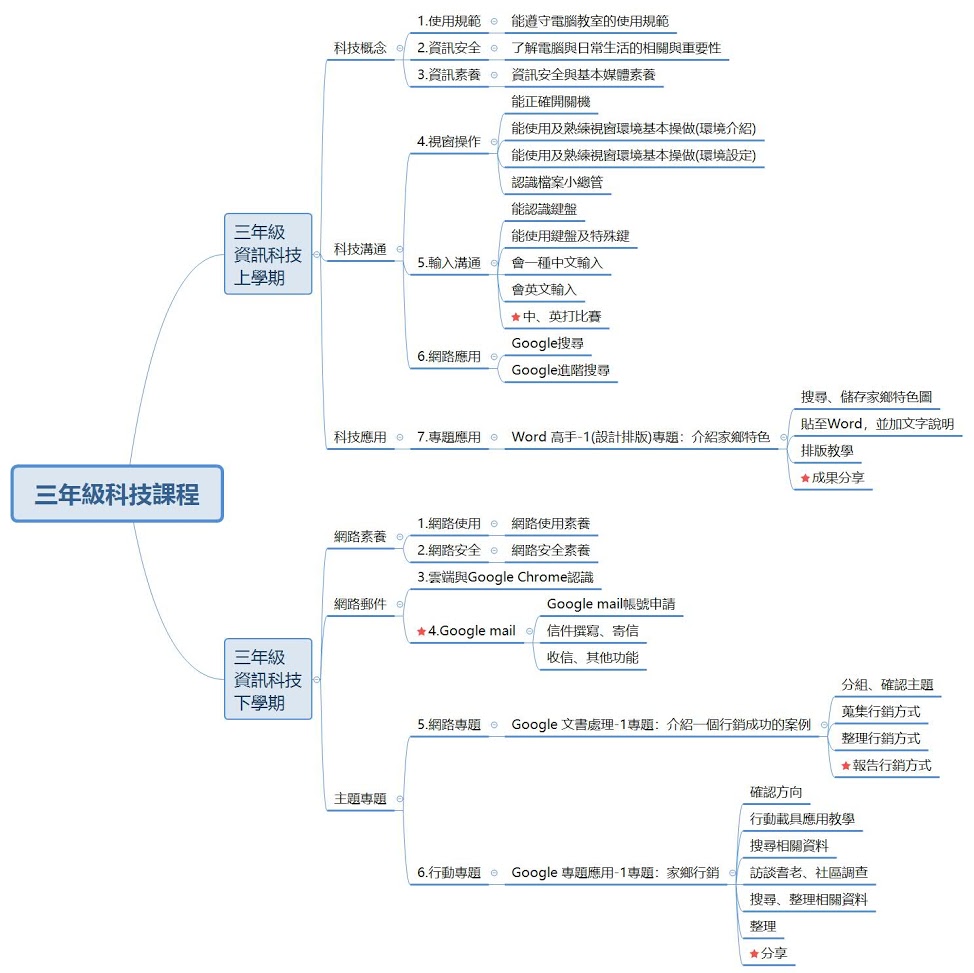 引自: https://sites.google.com/sules.tn.edu.tw/ict/首頁/三年級課程
17
高雄市科技領域市本參考課程架構
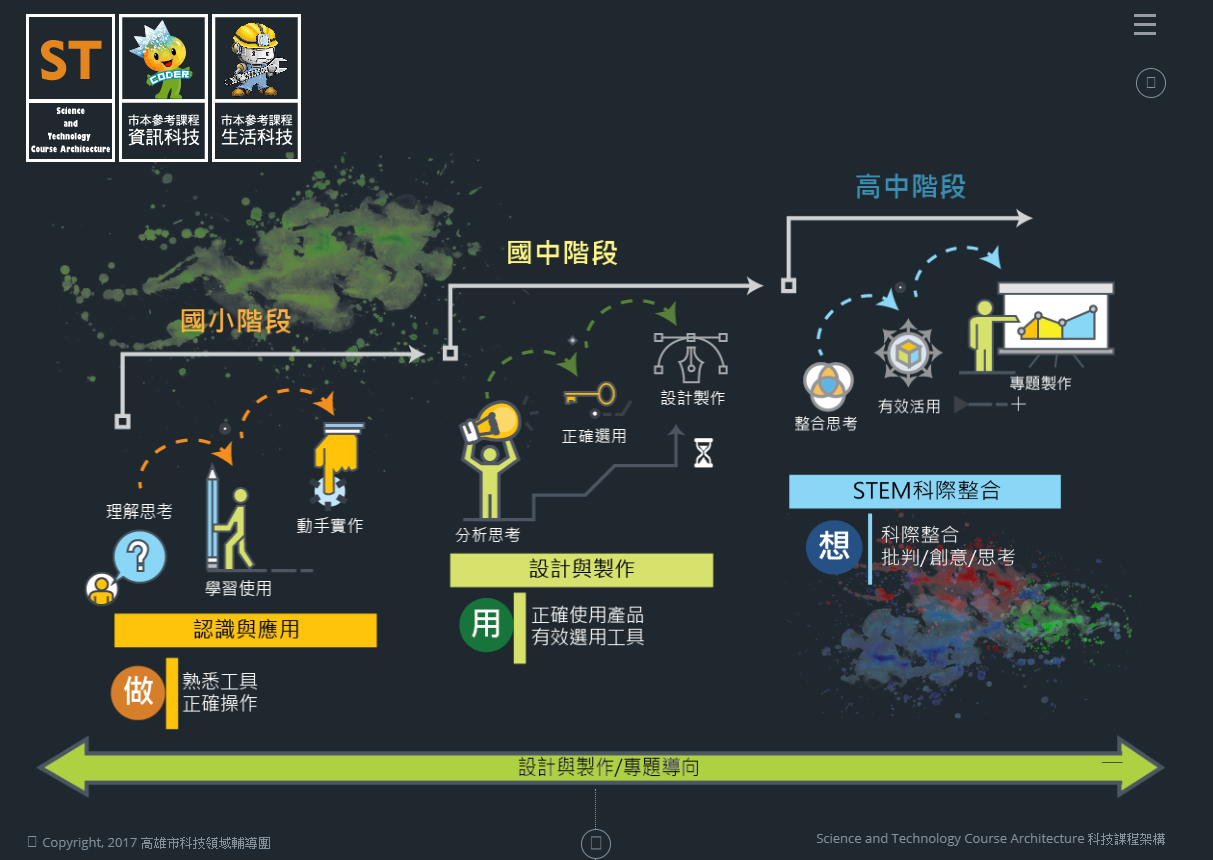 引自: http://tech-course.ceag.kh.edu.tw/infor_course.htm
18
引自: http://tech-course.ceag.kh.edu.tw
高雄市資訊科技市本參考課程架構
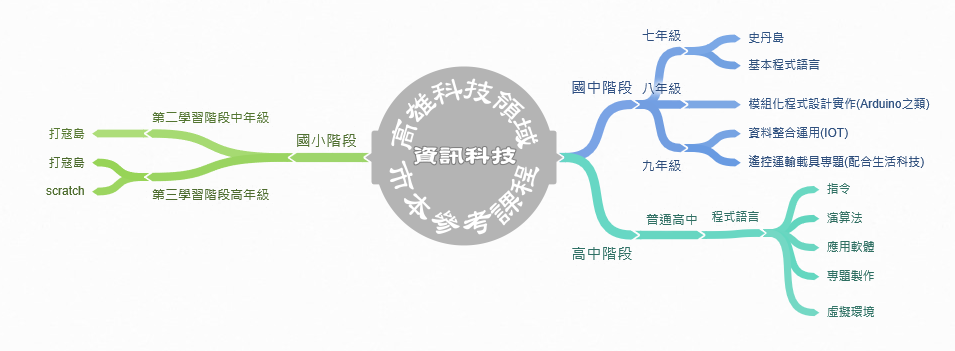 引自: http://tech-course.ceag.kh.edu.tw/infor_course.htm
19